20a Reunión of the Comisión Hidrográfica Mesoamericana y del Mar CaribeInforme Nacional de Costa Rica
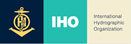 Logros más importantes durante el año
Realización de monitoreo batimétrico periódico en los siguientes sitios de interés nacional:

Puerto de Caldera.
Puerto Limón.
Terminal de contenedores de Moín.
Muelle de cruceros de Puntarenas.

Se tuvo la visita de una delegación de la Oficina Hidrográfica del Reino Unido (UKHO) con el fin de continuar con el estudio para promover la cooperación en el campo de la información geoespacial marina, la hidrografía y las disciplinas relacionadas, mediante un posible convenio de cooperación.
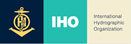 2
Retos y/u obstrucciones más importantes
Crear un Comité Nacional de Hidrografía, o cualquier otra estructura similar.

Que esta estructura, elabore un plan de trabajo para el desarrollo hidrográfico, la elaboración y publicación de cartas náuticas y acciones para el fortalecimiento de la seguridad de la navegación.

Establecer acuerdos de cooperación internacional para el desarrollo de levantamientos hidrográficos y la producción de cartas náuticas.
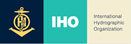 3
Planes más importantes que afectan la región
Realización de mayores levantamientos hidrográficos.

Elaboración continua y permanente de cartas naúticas.

Contar con recursos humanos especializados y capacitados en materia hidrográfica y cartografía naútica.
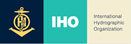 4
2 recomendaciones más importantes para el plenario de la MACHC
¿Cuál es su mayor prioridad de construcción de capacidad que recomienda para la consideración de financiamiento del IHO CB (Fase 1)? (Seleccione uno)

Visita de alto nivel (conciencia política): Formar Autoridad Nacional (AN) y / o Comité Nacional de Coordinación Hidrográfica (CNCH)
. 
¿Cuál es su mayor prioridad de creación de capacidad (Fase 2 o Fase 3) para la cual buscar otras oportunidades de asociación / financiamiento fuera del IHO CB?
Establecer la capacidad para hacer levantamientos de puertos y sus aproximaciones. Se requiere capacitación para especializarse en el desarrollo de cartas náuticas, así como en CAT B.
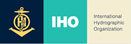 5
Referencia de la Fase de Creación de Capacidad de la OHI
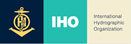 Referencia:  Fases de la Construcción de Capacidad de la OHI
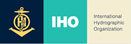 7
[Speaker Notes: Actividades nacionales 

Fase 1 

-Formar Autoridad Nacional (AN) y / o Comité Nacional de Coordinación Hidrográfica (CNCH). 
-Crear / mejorar la infraestructura actual para recopilar y circular información 
-Fortalecer los vínculos con la autoridad hidrografica para permitir la actualización de carta nauticas y publicaciones. 
-Se requiere entrenamiento mínimo 
-Fortalecer los vínculos con el Coordinador de NAVAREA para permitir la difusión de información sobre seguridad marítima.

Fase 2 
-Establecer la capacidad para hacer llevantamientos de puertos y sus aproximaciones. 
-Mantener ayudas adecuadas para la navegación. 
-Desarrollar capacidad para hacer levantamientos en apoyo de áreas costeras y áreas costa afuera  
-Desarrollar capacidad para establecer bases de datos hidrográficos para apoyar el trabajo de AN / CNCH
-Proporcionar datos geoespaciales básicos a través de MSDI 
-Requiere fondos para capacitación, asesoramiento y equipamiento o encuesta de contratos

Fase 3 
-La necesidad se evaluará a fondo.  Requiere inversión para producción, distribución y actualización. 
-Alternativamente, los acuerdos bilaterales para la cartografía pueden proporcionar soluciones más fáciles en la producción y distribución (de ENC a través de RENCs) y recompensas. 
-Desarrollo adicional de MSDI]